Teknik merancang Questioner dalam analisis kebutuhan PL
Oleh : Tim Pembina MK Rekayasa Perangkat Lunak
Program Studi Manajemen informatika
Fakultas Ilmu Terapan
Universitas Telkom
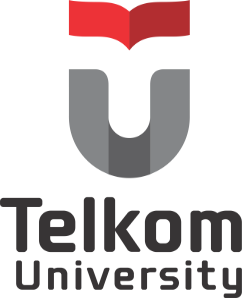 MI1042 – RPL | Genap 2015-2016
.: Hanya untuk kepentingan pengajaran di lingkungan Fakultas Ilmu Terapan – Universitas Telkom:.
Definisi serta istilah dalam questioner
Jenis pertanyaan dalam questioner
Skala dalam questioner
Perancangan questioner
Pembahasan
Kuesioner adalah instrumen pengumpulan data atau informasi yang dioperasionalisasikan ke dalam bentuk item atau pertanyaan. Kuesioner dapat berfungsi sebagai alat dan sekaligus teknik pengumpulan data yang berisi sederet pertanyaan dalam wujud konkrit.
Definisi
Dapat mengetahui variable-variabel apa saja yang menurut responden merupakan hal yang penting .
Untuk memperbaiki bagian-bagian yang dianggap kurang tepat untuk diterapkan dalam pengambilan data terhadap responden
Tujuan Penyusunan questioner
Responden (orang yang merenpons atau menjawab pertanyaan) saling berjauhan.
Melibatkan sejumlah orang di dalam proyek sistem, dan berguna bila mengetahui berapa proporsi suatu kelompok tertentu yang menyetujui atau tidak menyetujui suatu fitur khusus dari sistem yang diajukan.
Melakukan studi untuk mengetahui sesuatu dan ingin mencari seluruh pendapat sebelum proyek sistem diberi petunjuk-petunjuk tertentu.
Ingin meyakini bahwa masalah-masalah dalam sistem yang ada bisa diidentifikasi dan dibicarakan dalam wawancara tindak lanjut.
Alasan penggunaan kuesioner dalam analisis kebutuhan perangkat lunak
Perbedaaan pertanyaan dalam wawancara dengan pertanyaan dalam kuesioner adalah dalam wawancara memungkinkan adanya interaksi antara pertanyaan dan artinya. Dalam wawancara analis memiliki peluang untuk menyaring suatu pertanyaan, menetapkan istilah-istilah yang belum jelas, mengubah arus pertanyaan, memberi respons terhadap pandangan yang rumit dan umumnya bisa mengontrol agar sesuai dengan konteksnya. Jadi bagi penganalisis pertanyaan-pertanyaan harus benar-benar jelas, arus pertanyaan masuk akal, pertanyaan-pertanyaan dari responden diantisipasi dan susunan pertanyaan direncanakan secara mendetail.
PERBEDAAN PERTANYAAN DALAM KUISONER DAN INTERVIEW(1)
Sementara dalam questioner, susunan pertanyaan telah ditentukan secara terstruktur (dalam arti sudah diarahkan) dengan tujuan untuk meyakini bahwa masalah-masalah dalam sistem yang ada bisa diidentifikasi.

Adapun yang menjadi catatan adalah mekanisme pelaksanaan questioner tergantung pada kondisi dan keadaan dilapangan, dapat saja dilakukan sebelum interview atau dilakukan sesudah interview
PERBEDAAN PERTANYAAN DALAM KUISONER DAN INTERVIEW(2)
Pertanyaan Terbuka : pertanyaan-pertanyaan yang memberi pilihan-pilihan respons terbuka kepada responden. Pada pertanyaan terbuka antisipasilah jenis respons yang muncul. Respons yang diterima harus tetap bisa diterjemahkan dengan benar.
Pertanyaan Tertutup : pertanyaan-pertanyaan yang membatasi atau menutup pilihan-pilihan respons yang tersedia bagi responden.
Jenis-jenis pertanyaan dalam kuesioner
Gunakan bahasa responden kapanpun bila mungkin. Usahakan agar kata-katanya tetap sederhana.
Bekerja dengan lebih spesifik lebih baik daripada ketidak-jelasan dalam pilihan kata-kata. Hindari menggunakan pertanyaan-pertanyaan spesifik.
Pertanyaan harus singkat.
Jangan memihak responden dengan berbicara kapada mereka dengan pilihan bahasa tingkat bawah.
Petunjuk penggunaan bahasa dalam kuesioner(1)
Hindari bias dalam pilihan kata-katanya. Hindari juga bias dalam pertanyaan –pertanyaan yang menyulitkan.
Berikan pertanyaan kepada responden yang tepat (maksudnya orang-orang yang mampu merespons). Jangan berasumsi mereka tahu banyak.
Pastikan bahwa pertanyaan-pertanyaan tersebut secara teknis cukup akurat sebelum menggunakannya.
Petunjuk penggunaan bahasa dalam kuesioner(2)
Skala Nominal
Skala Ordinal
Skala Interval
Skala Rasio
Skala dalam questioner
Nominal : Skala nominal digunakan untuk mengklasifikasikan sesuatu. Skala nominal merupakan bentuk pengukuran yang paling lemah, umumnya semua analis bisa menggunakannya untuk memperoleh jumlah total untuk setiap klasifikasi. 

Contoh 1: 
Apa jenis perangkat lunak yang paling sering anda gunakan ? 
1 = Pengolah kata, 2 = Spreadsheet, 3 = Basis Data, 4 = Program e-mail
Contoh 2: Apakah anda membutuhkan Aplikasi berbasis Android?
1 : Ya, 2 = Tidak
Skala Nominal
Skala ordinal sama dengan skala nominal, juga memungkinkan dilakukannya klasifikasi. Perbedaannya adalah dalam ordinal juga menggunakan susunan posisi. Skala ordinal sangat berguna karena satu kelas lebih besar atau kurang dari kelas lainnya. 

Contoh : Apa yang anda rasakan dengan sistem manual yang digunakan saat ini dalam perusahaan? 
1 = mudah, 2 = biasa saja, 3 = menyulitkan
Skala Ordinal
Skala interval memiliki karakteristik dimana interval di antara masing-masing nomor adalah sama. Berkaitan dengan karakteristik ini, operasi matematisnya bisa ditampilkan dalam data-data kuesioner, sehingga bisa dilakukan analisis yang lebih lengkap. 

Contoh : Berilah nilai pada sistem yang berjalan sekarang: 

			1 – 2 – 3 – 4 – 5

1(satu) menunjukkan mudah, semakin ke kanan sampai (5) berarti rumit
Skala interval
Skala rasio hampir sama dengan skala interval dalam arti interval-interval di antara nomor diasumsikan sama. Skala rasio memiliki nilai absolut nol. Skala rasio paling jarang digunakan.
Skala rasio
Merancang formulir-formulir untuk input data sangat penting, demikian juga merancang format kuesioner juga sangat penting dalam rangka mengumpulkan informasi mengenai sikap, keyakinan, perilaku dan karakteristik responden.
MERANCANG KUISONER
Memberi ruang kosong secukupnya,
Menunjuk pada jarak kosong disekeliling teks halaman atau layar. Untuk meningkatkan tingkat respons gunakan kertas berwarna putih atau sedikit lebih gelap, untuk rancangan survey web gunakan tampilan yang mudah diikuti, dan bila formulirnya berlanjut ke beberapa layar lainya agar mudah menggulung kebagian lainnya.
Memberi ruang yang cukup untuk respons,
Meminta responden menandai jawaban dengan lebih jelas.
Menggunakan tujuan-tujuan untuk membantu menentukan format.
Konsisten dengan gaya.
Format Quesioner
Kemukakan item yang tidak terlalu kontroversial terlebih dulu
Pertanyaan-pertanyaan mengenai pentingnya bagi responden untuk terus, pertanyaan harus berkaitan dengan subjek yang dianggap responden penting.
Susunan pertanyaan
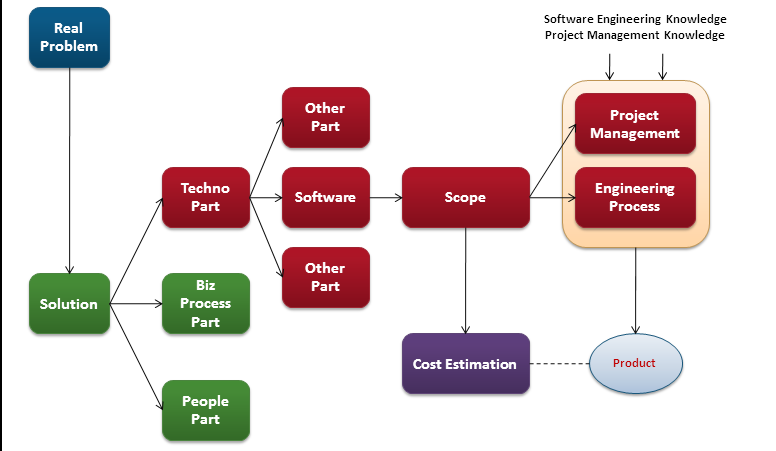 Masih ingat dengan gambar ini? Jadikan sebagai Struktur Questioner